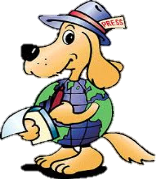 DOK-1
Reporter
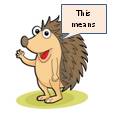 DOK-2
Interpreter
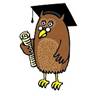 DOK-3
Judge
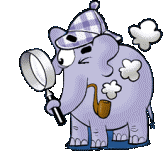 DOK-4
Detective
“Thinking Ladders,” Susan Richmond may be used if authorship is fully cited.3/9/2015